דוחות
מחולל דוחות
מחולל דוחות - נושאים
סקירה
תנאים
עמודות
שמירת דוח
ייצוא לאקסל
הדפסה
הפקת מכתבים (תבניות)
שליחת SMS (תבניות)
פעולות (קליק ימין)
[Speaker Notes: מה זה בעצם? זהו מנוע המכיל אינספור אפשרויות להפקת דוחות בהתאמה אישית.]
מחולל דוחות - סקירה
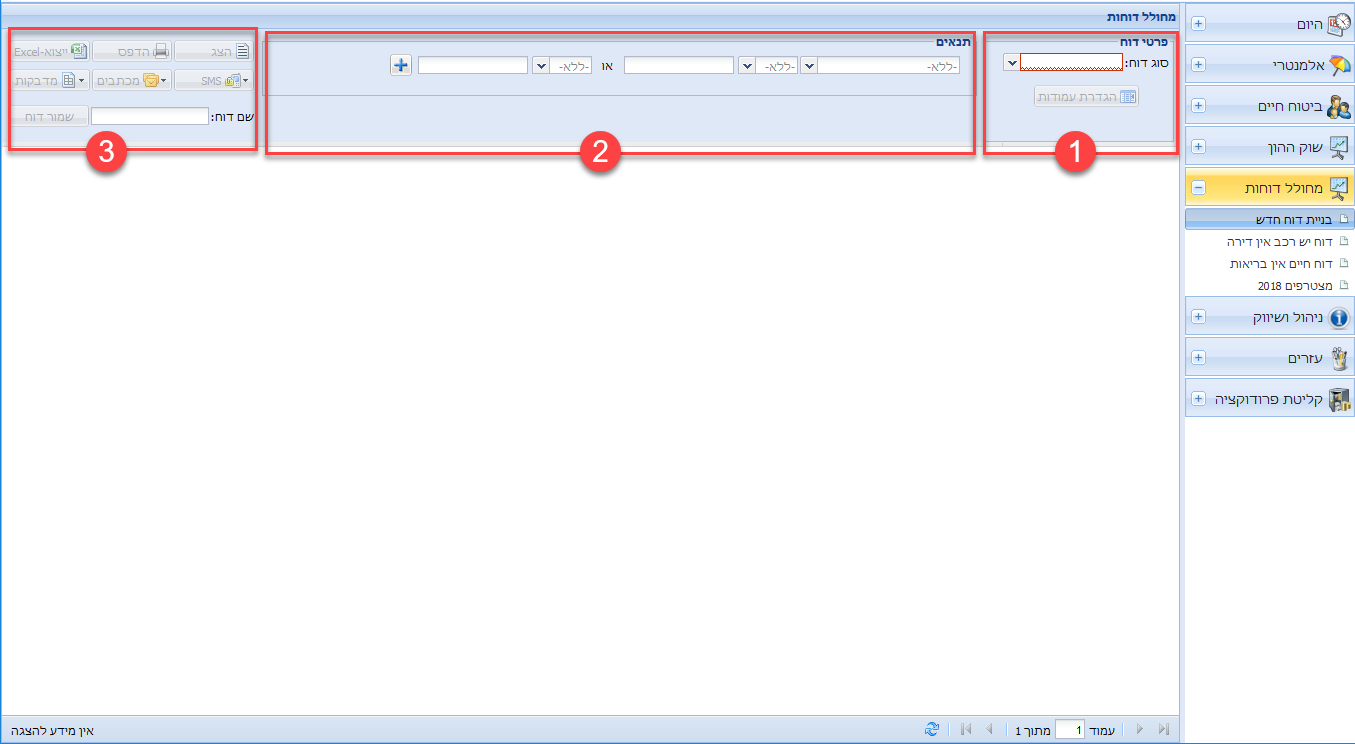 המחולל מחולק לאזור הגדרות הדוח ואזור התצוגה של הדוח:
אזור ההגדרות (מימין לשמאל): 
פרטי הדוח – בחירת סוג הדוח.
תנאים
פעולות
מחולל הדוחות מכיל 6 נושאים ו-12 תתי נושאים.
[Speaker Notes: סוג הדוח: בחירה של סוג שליפת הנתונים: מלקוחות, מפוליסות, מתביעות, הצעות וכו'...
תנאים: הגדרת השדות וההתניות שלפיהם נקבל את הדוח הרצוי.
פעולות: הצגת הדוח, ייצוא ושליחת תבניות]
מחולל דוחות - תנאים
התנאים מאפשרים לבצע את הסינון שרלוונטי עבורנו.
להלן פירוק חלון התנאים:
לדוגמה: כל הלקוחות שיש להם ביטוח רכב ואין להם ביטוח דירה:
[Speaker Notes: דוגמאות לתנאים: יש/אין, גדול/קטן, מכיל/לא מכיל, שווה/שונה
בחירת שדה: בהתאם לסוג הדוח יוצגו השדות האפשריים. לדוגמה: שדות מלקוח: עיר, גיל, מקצוע ועוד. דוגמה לשדות מפוליסה: חברה, סטטוס פוליסה, ענף ועוד]
מחולל דוחות - תנאים
כך זה ייראה במערכת
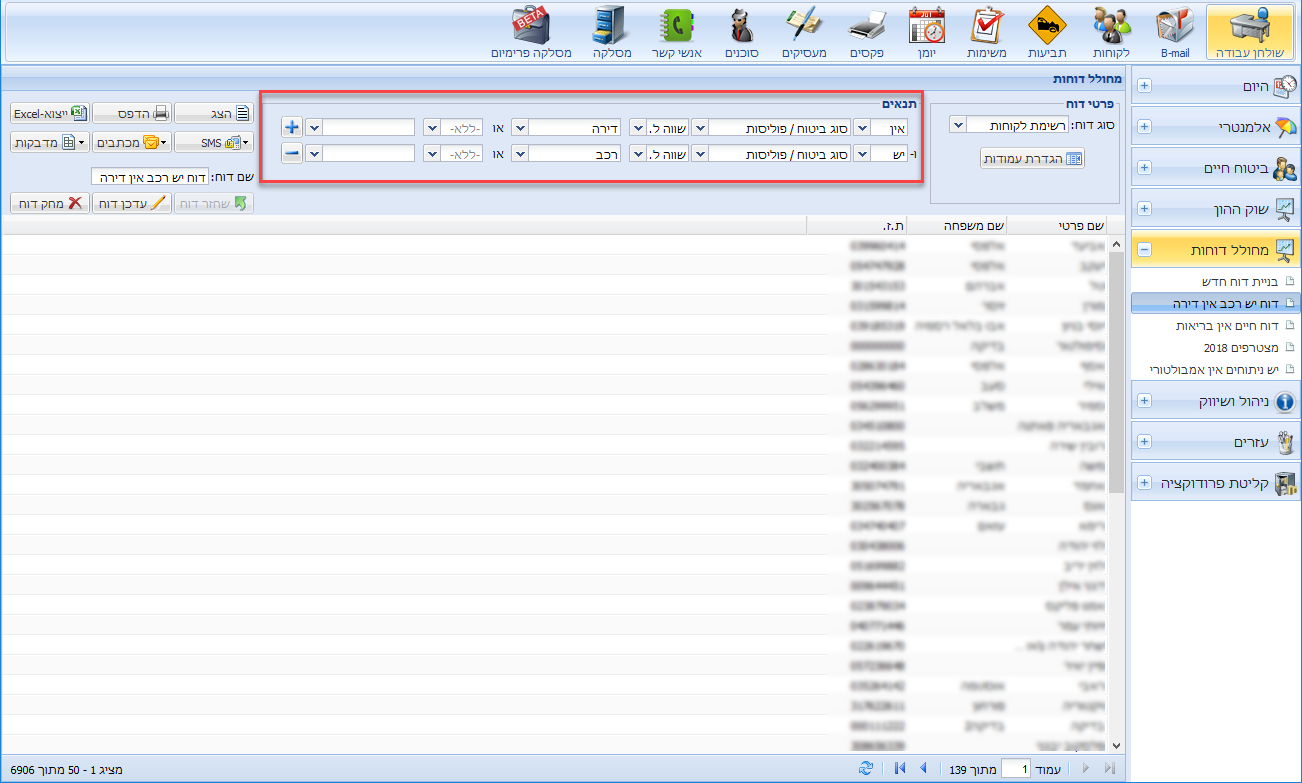 מחולל דוחות - תנאים
דוגמה 2: כל הלקוחות שהצטרפו בשנת 2018, שהם מעל גיל 38 וגרים בראשון לציון.
מחולל דוחות - תנאים
כך זה ייראה במערכת
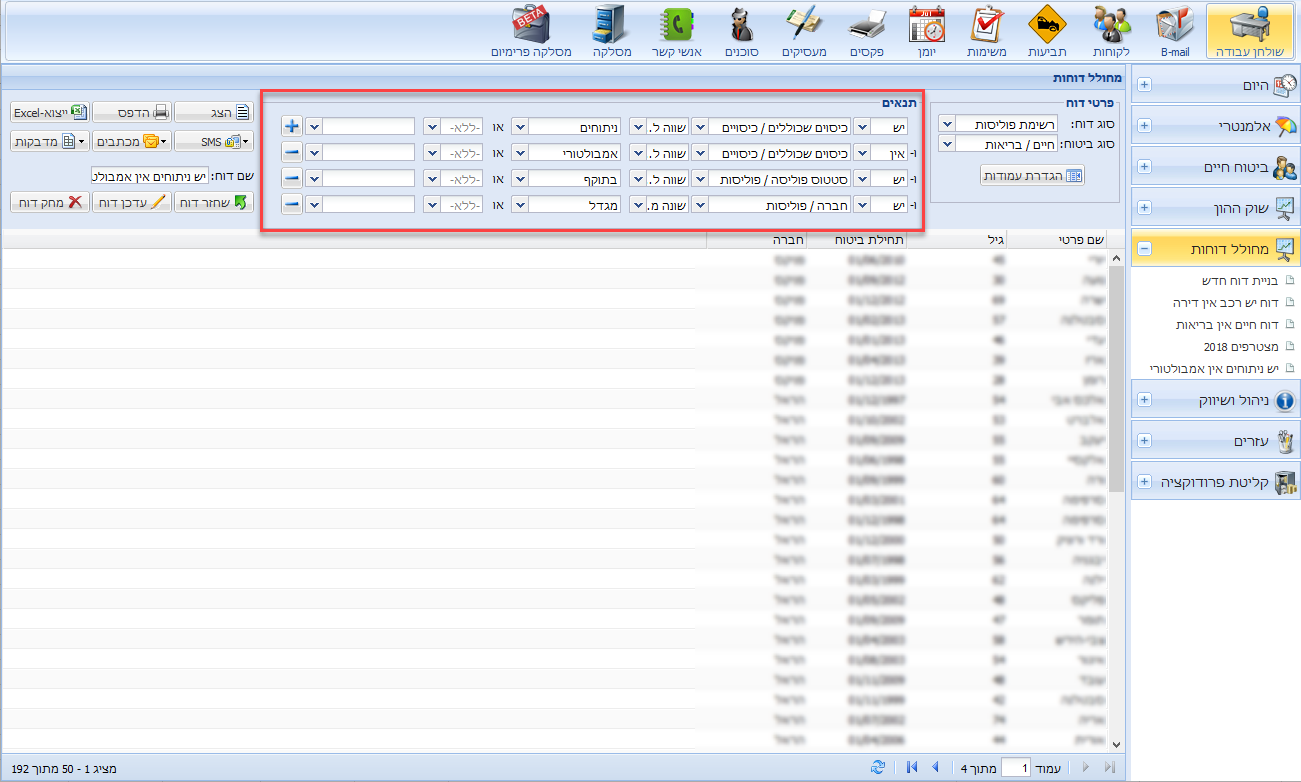 מחולל דוחות - תנאים
דוגמה 3: כל הפוליסות בתוקף שיש בהן כיסוי ניתוחים ואין בהן כיסוי אמבולטורי
מחולל דוחות - תנאים
כך זה ייראה במערכת
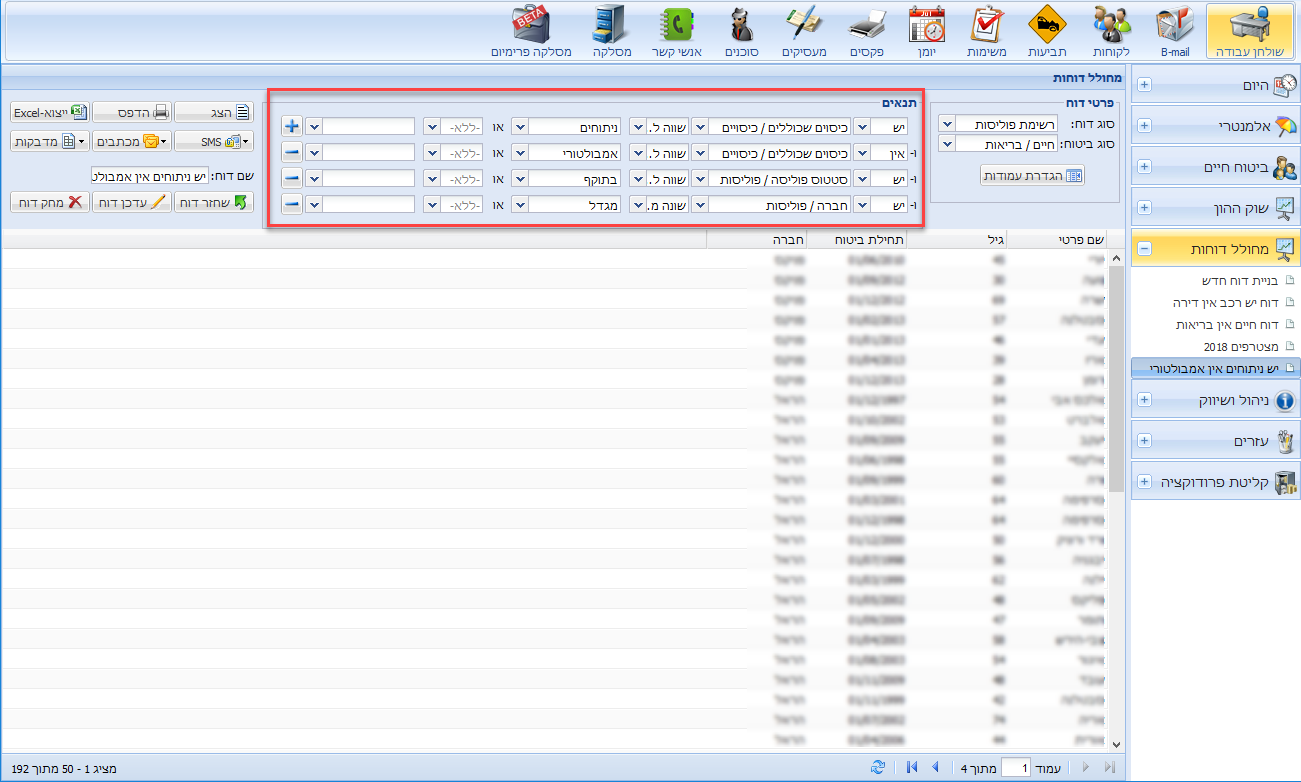 מחולל דוחות - עמודות
דוגמה להגדרת עמודות מסוג דוח רשימת פוליסות > חיים / בריאות
לכל סוג דוח יש עמודות ייחודיות לו. 
העמודות ישפיעו על נראות הפלט שיצא בכפוף להתניות שהוגדרו.
אין הגבלה לכמות העמודות שניתן להגדיר.
לא לשכוח להגדיר עמודות (גם זה קורה).
המלצה – להגדיר עמודות רלוונטיות בכדי להימנע ממידע יתר.
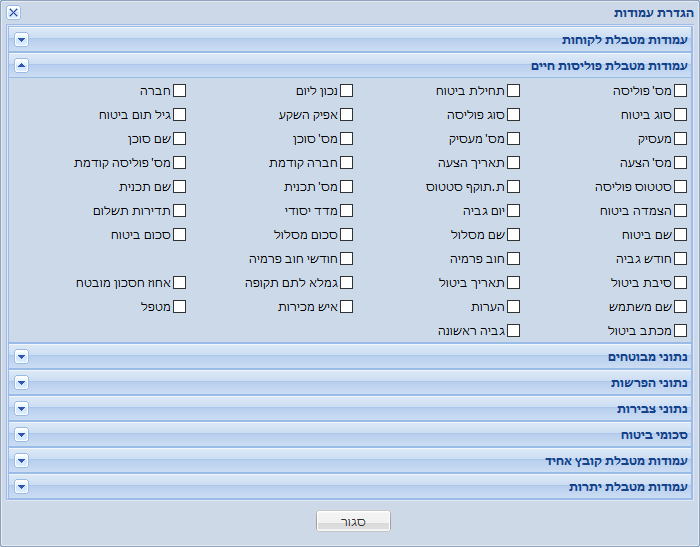 מחולל דוחות - עמודות
כך זה ייראה במערכת
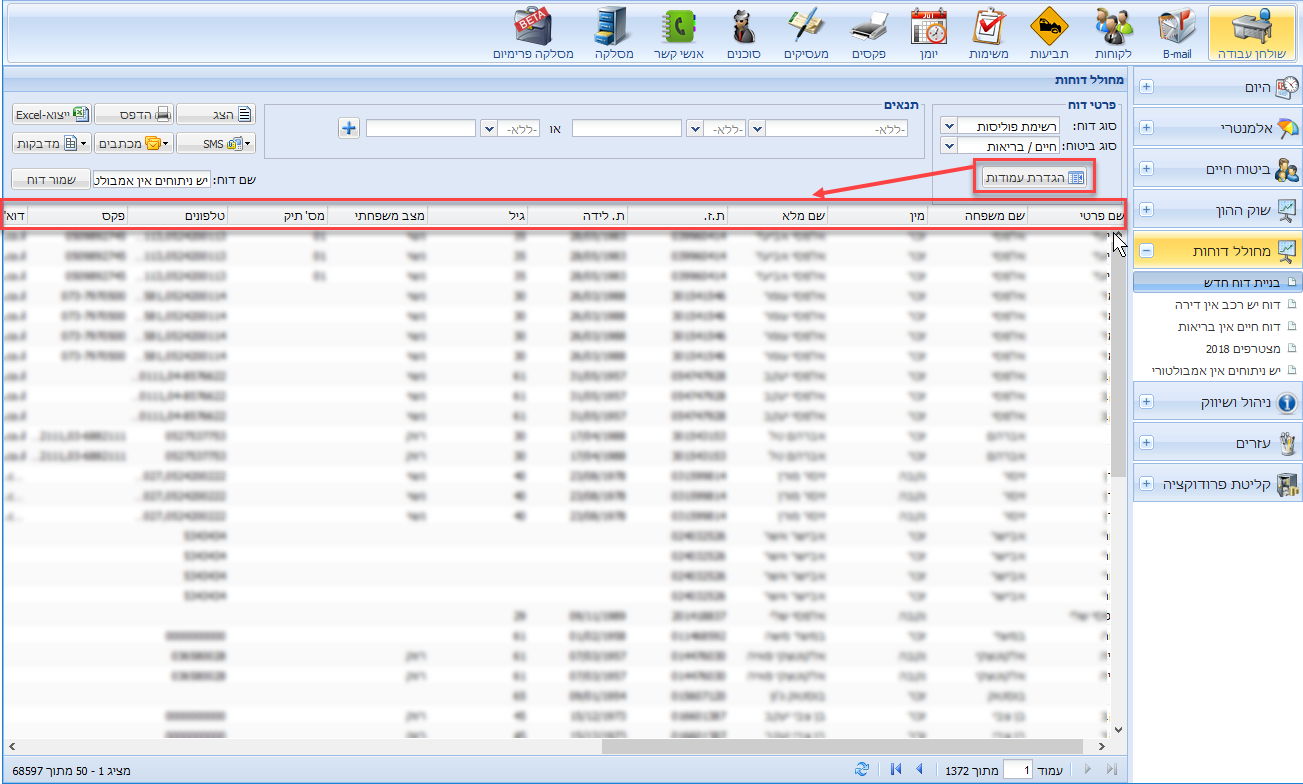 מחולל דוחות – שמירת הדוח
שמירת הדוח: ניתן להעניק שם לדוח וזה יישמר באופן קבוע במערכת.
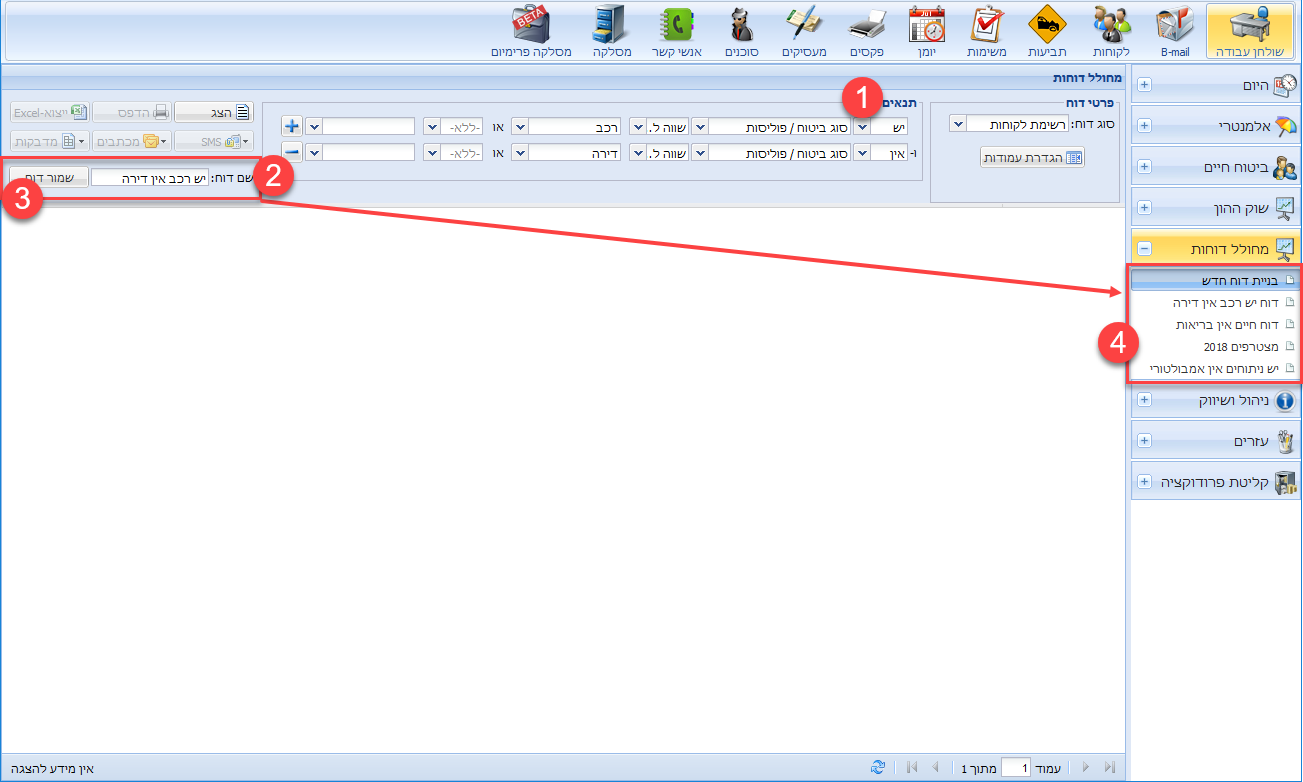 מחולל דוחות – שמירת הדוח
מה זה (כן) עושה? מבצעת שמירה של התנאים והעמודות שהוגדרו.

מה זה לא עושה?לא שומר את התוצאות.
מחולל דוחות – ייצוא לאקסל
לאחר ביצוע הדוח, לחיצה על כפתור ייצוא לאקסל.
הקובץ יוצא בפורמט CSV
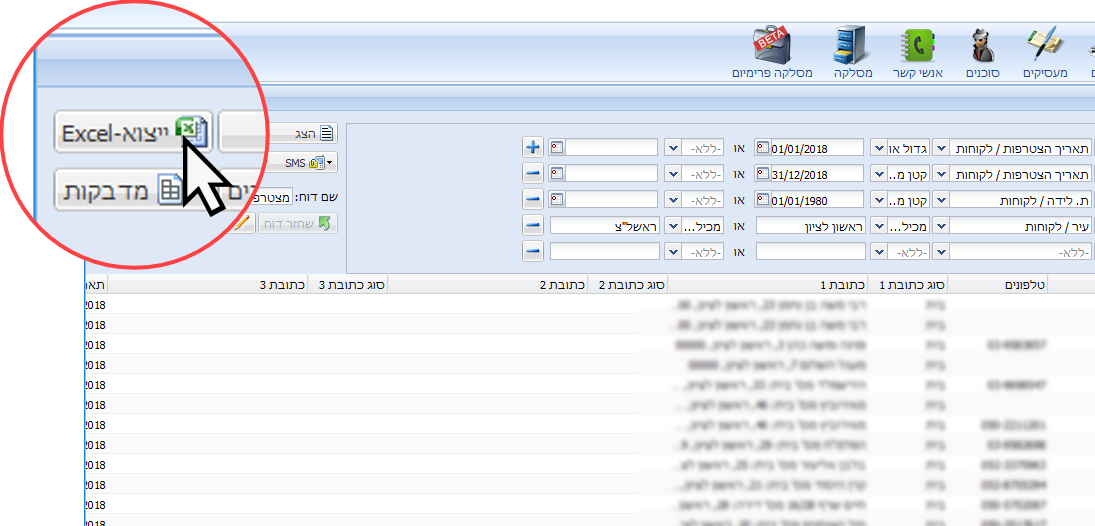 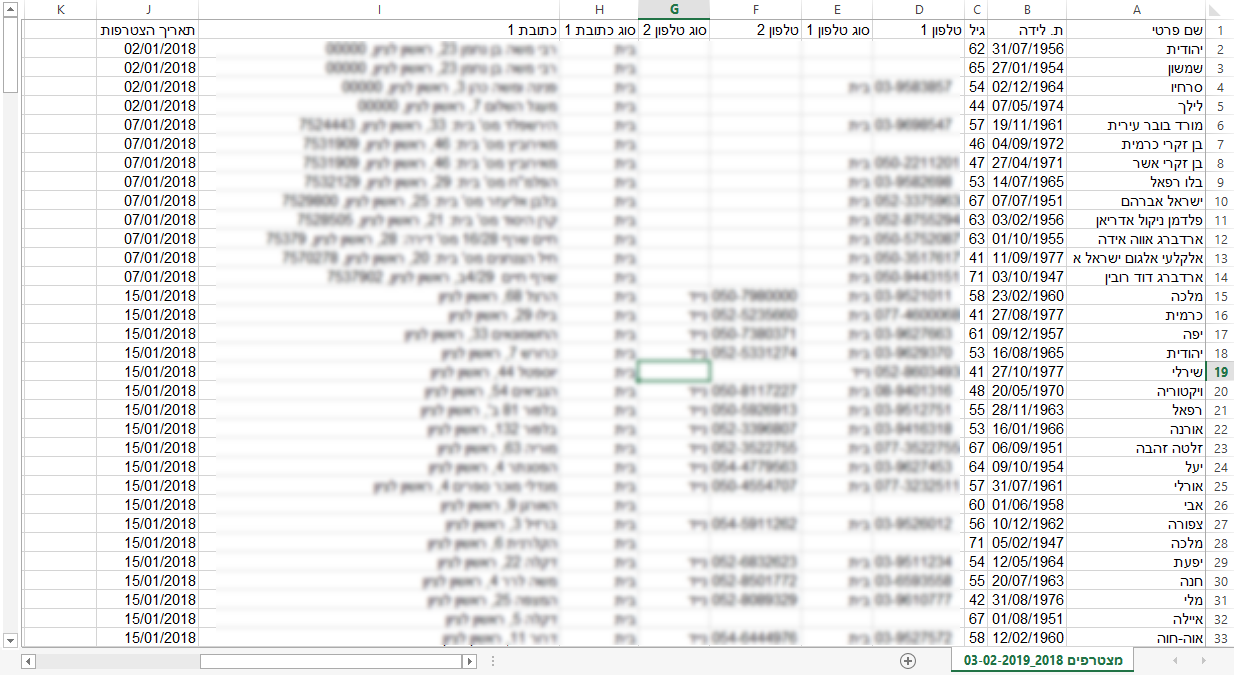 [Speaker Notes: CSV הוא צורה לשמירת טבלאות בטקסט פשוט. זה פורמט שיכול להיפתח באקסל. בפורמט זה כל רשומה מופרדת באמצעות שבירת שורה וכל רשומה מורכבת משדות המופרדים באמצעות תו מוגדר]
מחולל דוחות – הדפסה
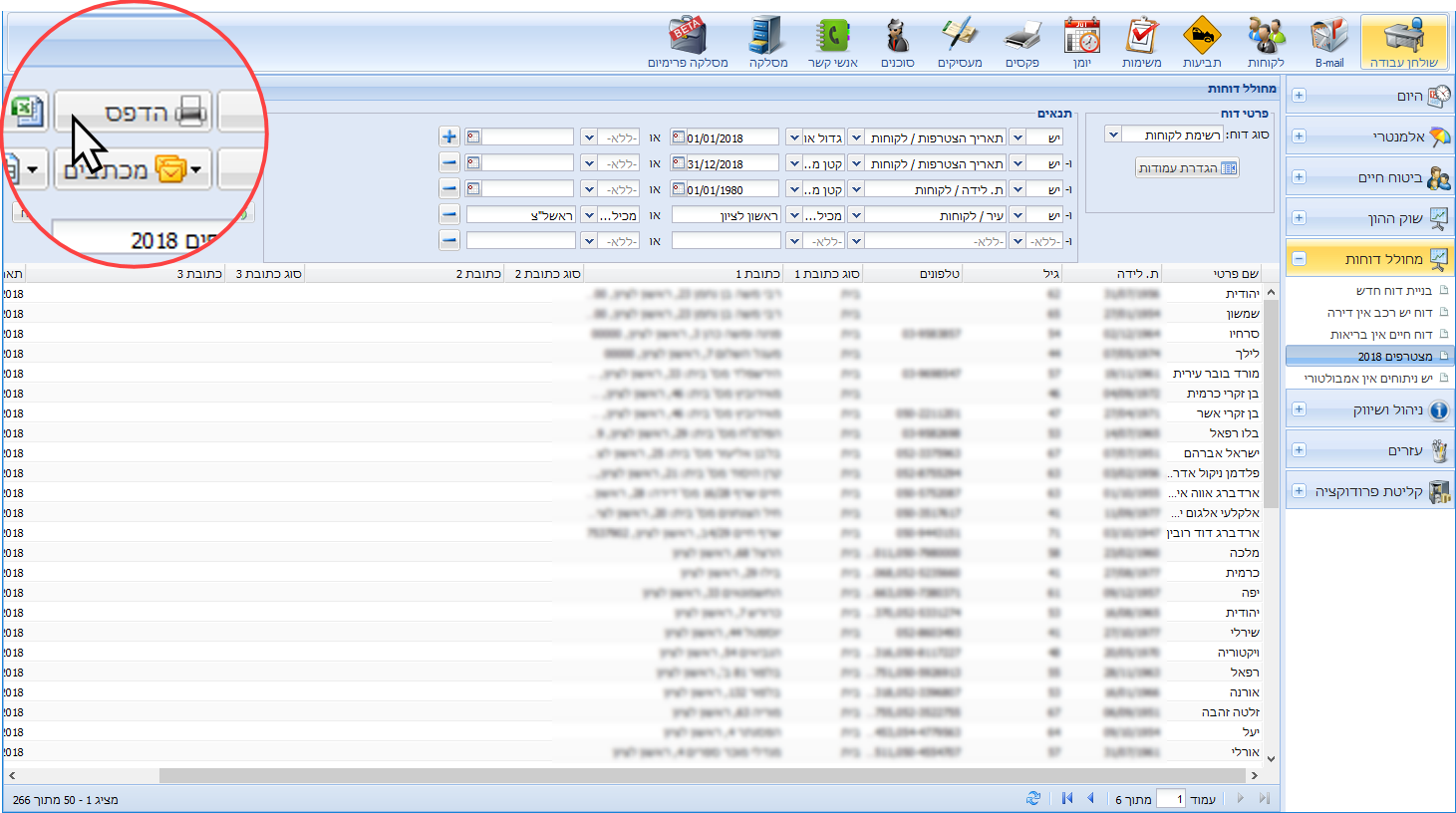 לאחר ביצוע הדוח, לחיצה על כפתור הדפס.
הקובץ יוצא כרשימה מוכנה להדפסה.
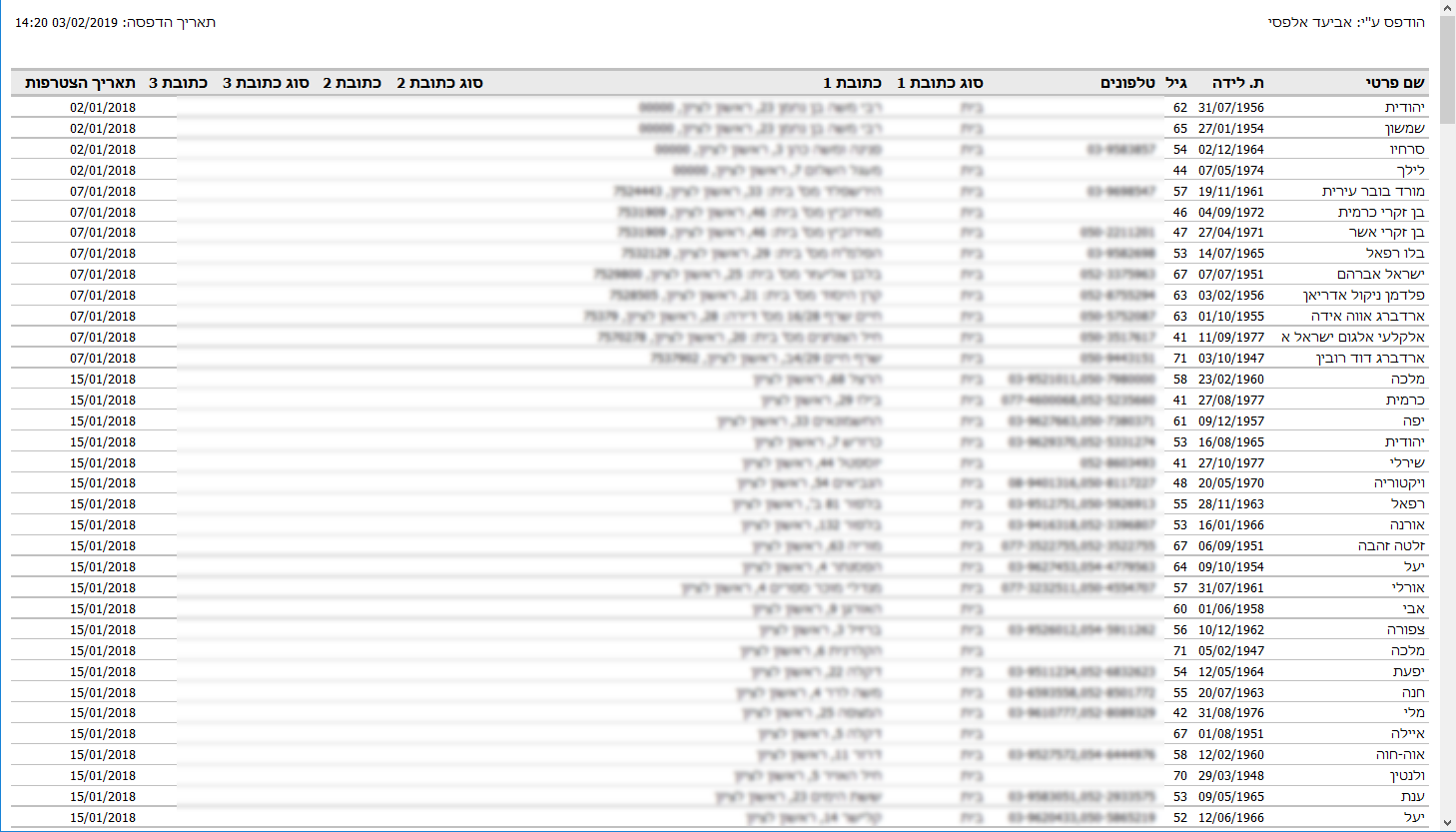 מחולל דוחות – הפקת תבניות מכתבים
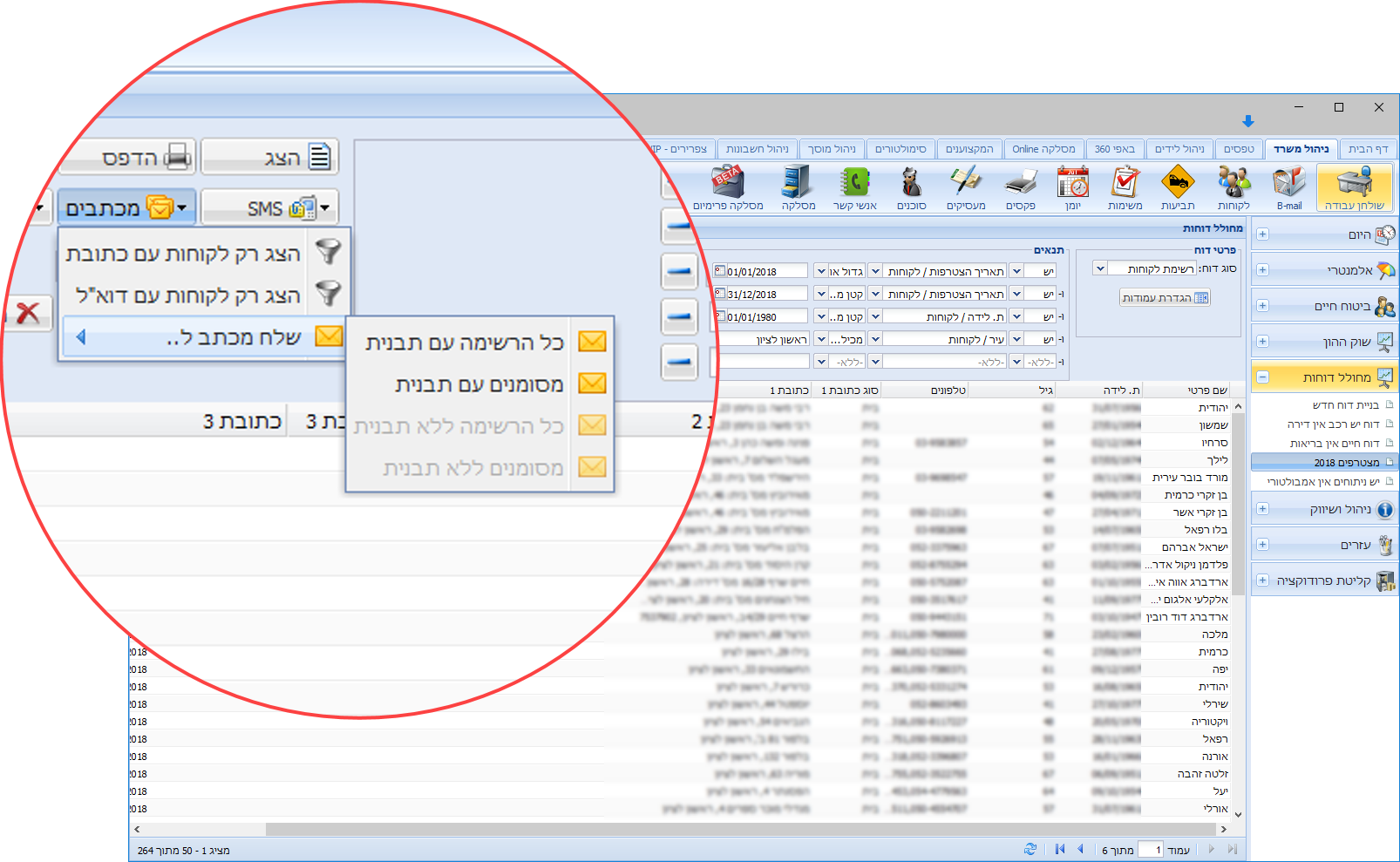 לאחר ביצוע הדוח, לחיצה על כפתור מכתבים.
בתפריט המשנה ניתן לבצע סינון של סוגי כתובות.
לבחור את סוג הרשימה אליה מעוניינים לשלוח מכתב.
הדוח הנ"ל מכיל 264 רשומות
מחולל דוחות – הפקת תבניות מכתבים
לאחר ביצוע השלב הקודם, בוחרים/יוצרים את התבנית אותה מעוניינים לשלוח.
שמור והדפס
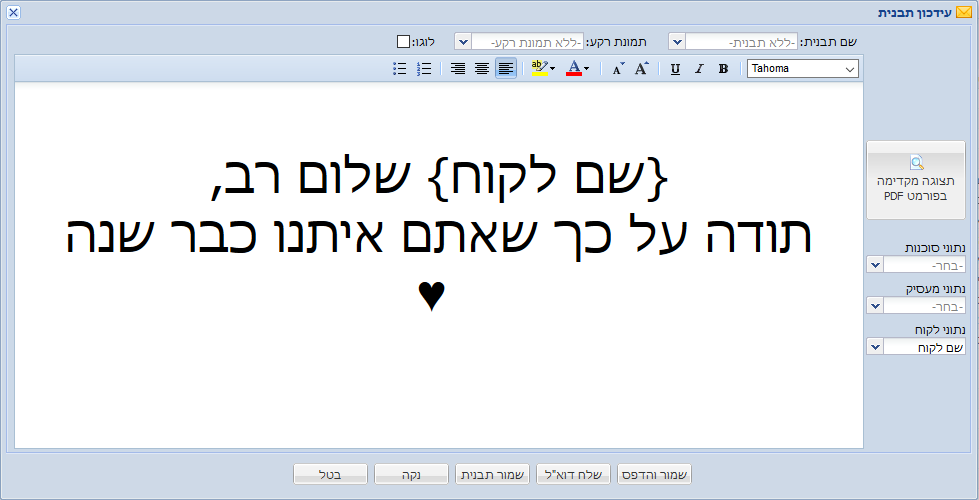 [Speaker Notes: ♥ - לחיצה על מקש Alt+3 יוצר לב. סמיילי אגב, זה Alt+1.]
מחולל דוחות – הפקת תבניות מכתבים
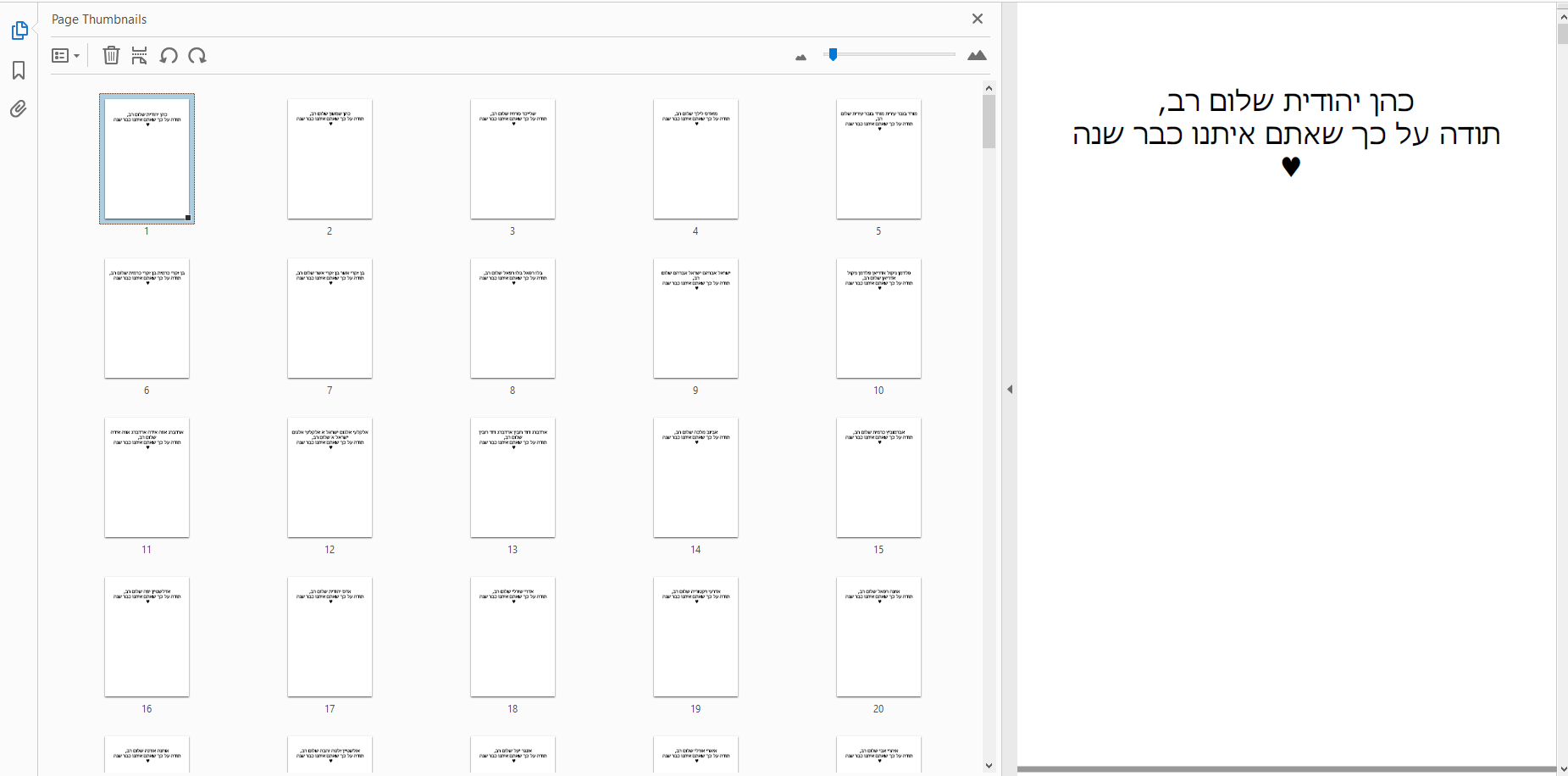 המערכת תפיק את המכתבים ככמות הלקוחות שנבחרו.
במקרה הזה, המערכת ייצרה 264 מכתבים.
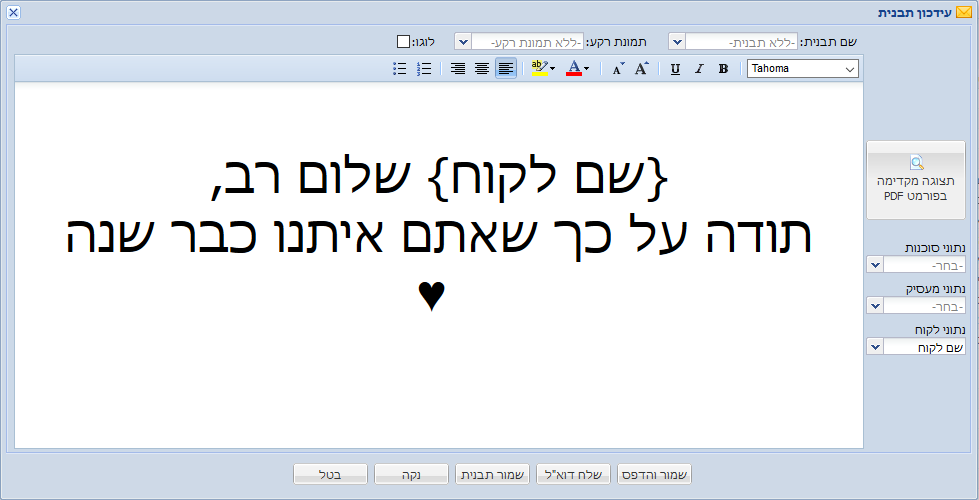 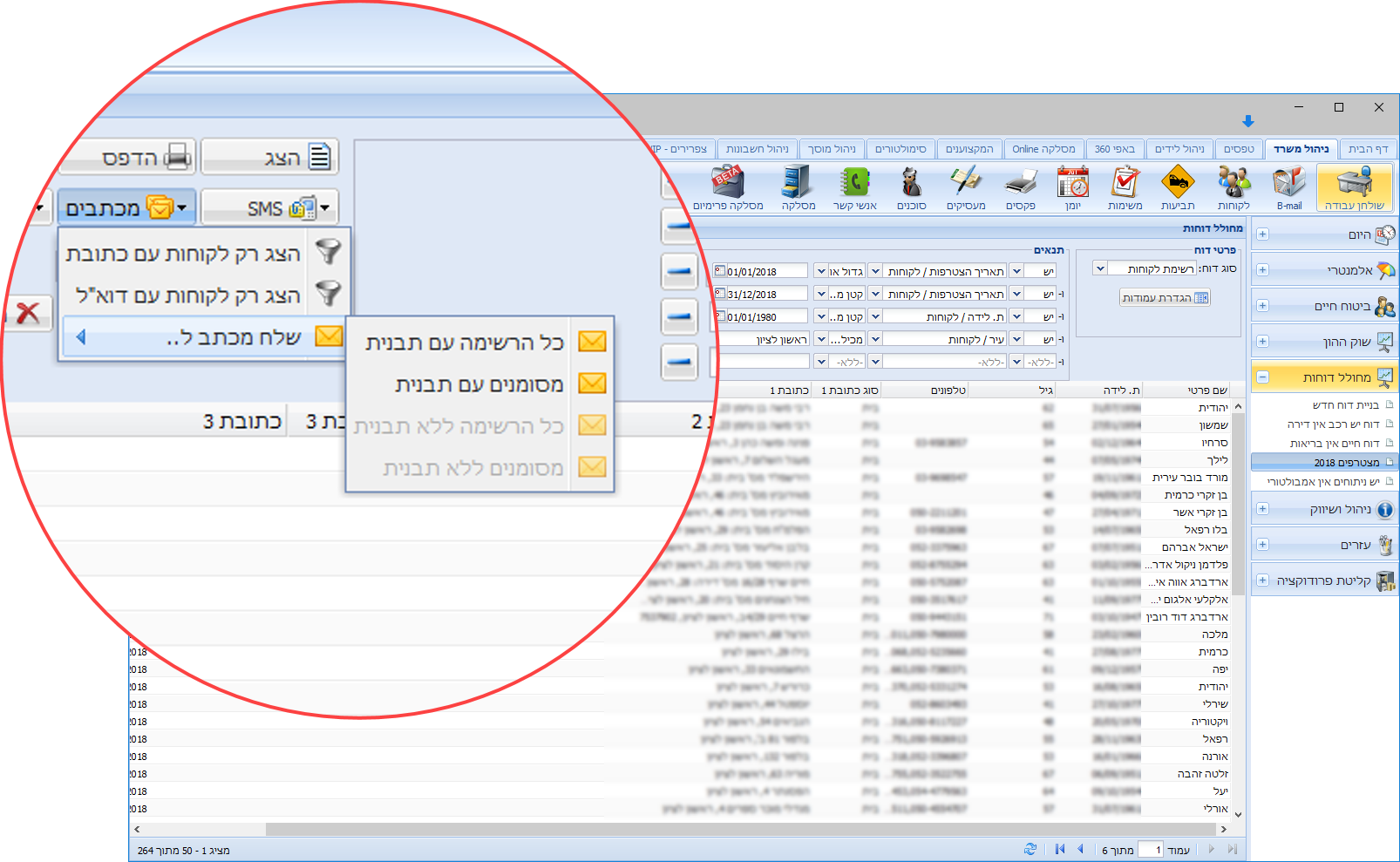 מחולל דוחות – שליחת SMS (תבניות)
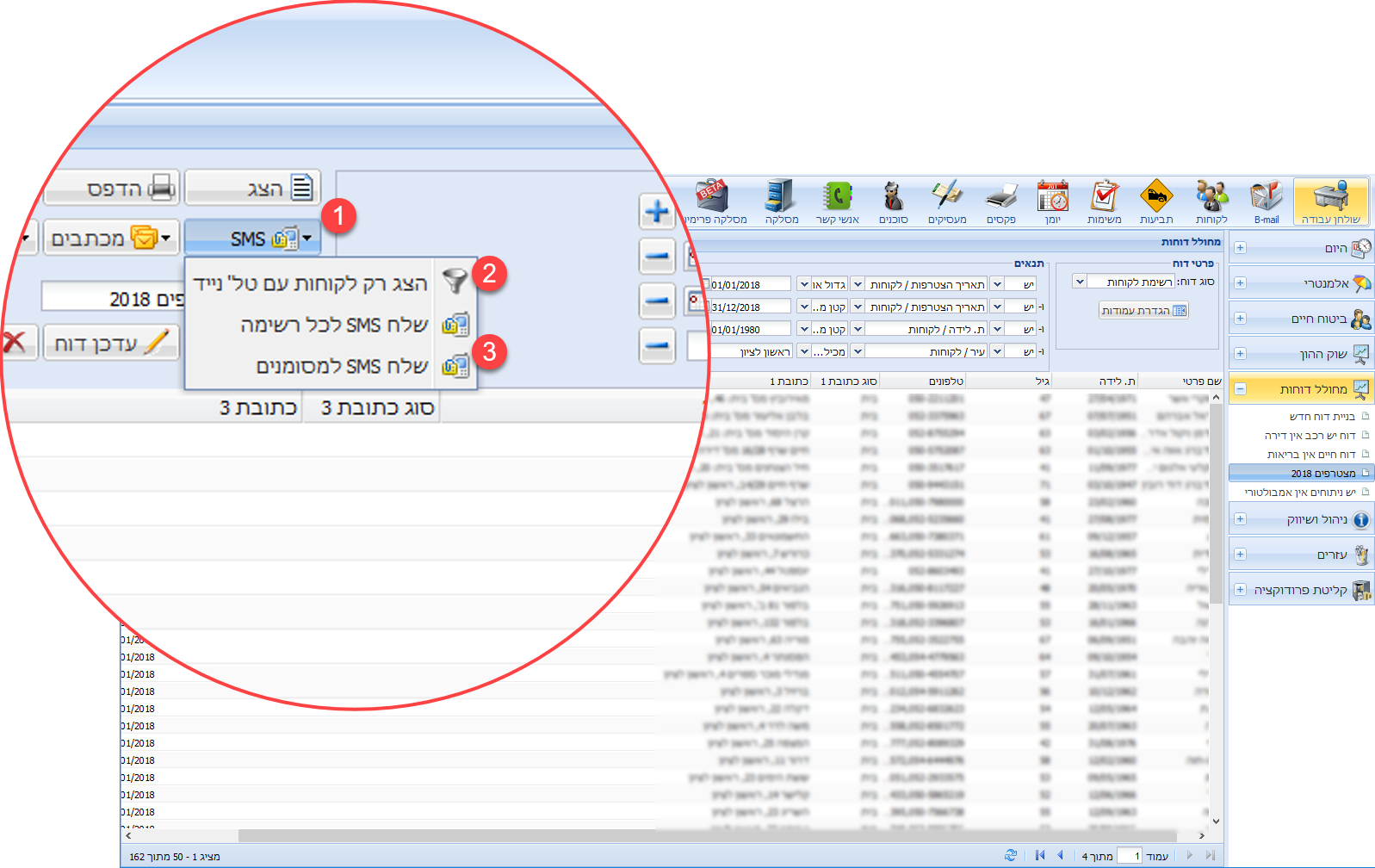 לאחר ביצוע הדוח, לחיצה על כפתור SMS.
בתפריט המשנה ניתן לבצע סינון של רק לקוחות שיש להם טלפון נייד מוגדר.
לבחור את סוג הרשימה אליה מעוניינים לשלוח SMS.
הדוח הנ"ל הכיל 264 רשומות, לאחר סינון (שלב 2) הדוח מכיל 162 רשומות.
מחולל דוחות – שליחת SMS (תבניות)
לאחר ביצוע השלב הקודם, בוחרים/יוצרים את התבנית אותה מעוניינים לשלוח.
שלח SMS
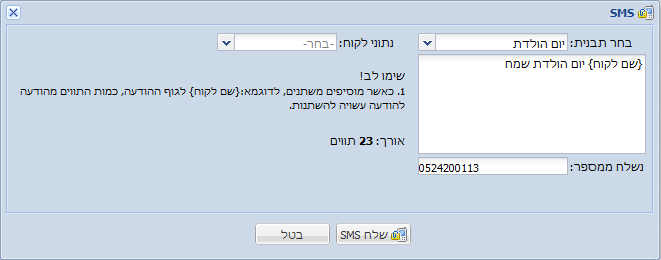 שימו לב!כאשר מוסיפים משתנים, לדוגמא:{שם לקוח} לגוף ההודעה, כמות התווים מהודעה להודעה עשויה להשתנות.
מחולל דוחות – פעולות (קליק ימין)
קליק ימני על פוליסה
קליק ימני על לקוח
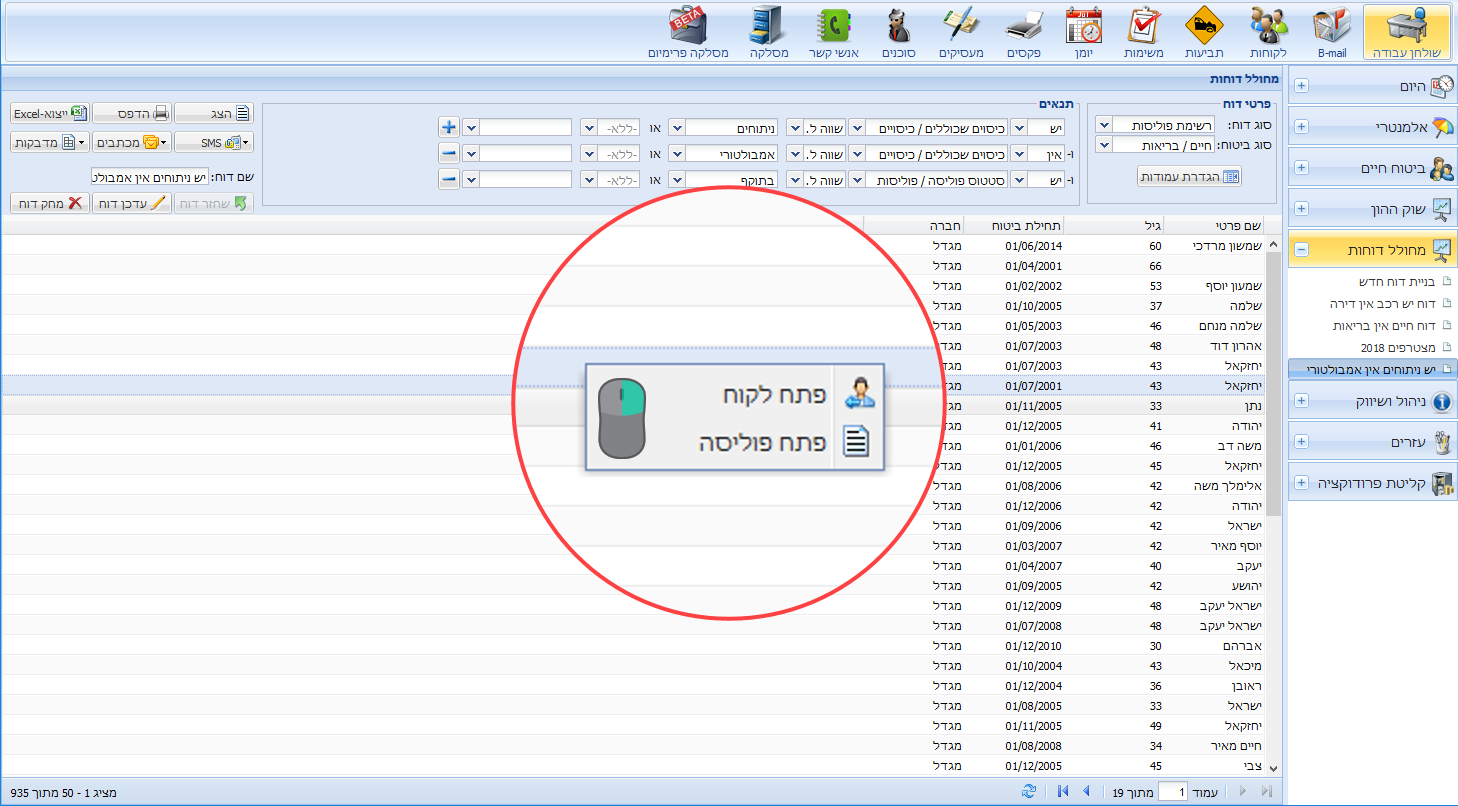 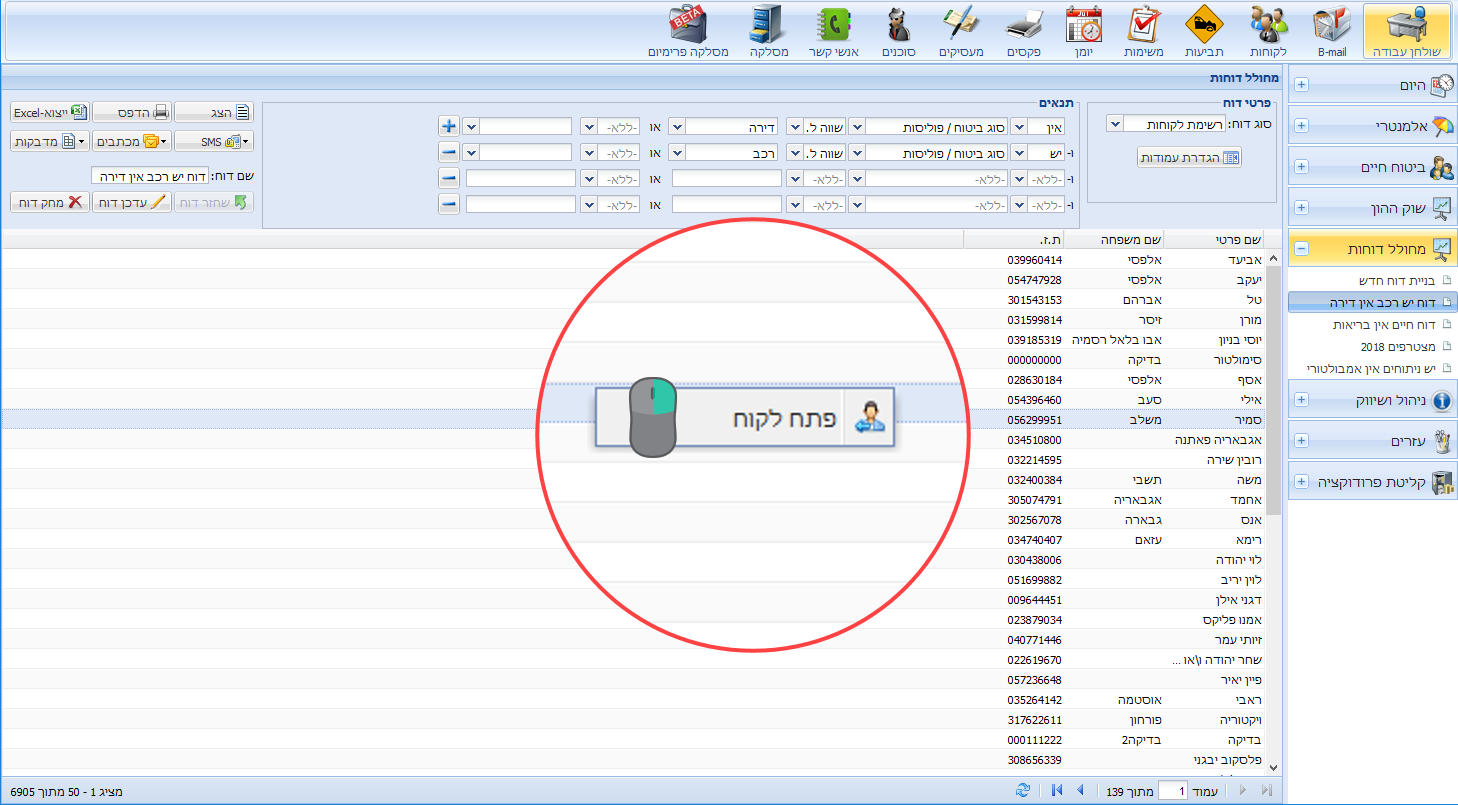 2
1